Appareil reproducteur féminin
1
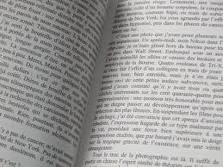 Anatomie
Page 52
2 groupes d’organes génitaux:

 Internes

Les ovaires (exocrine et endocrine)

Les voies génitales 


 Externes
2
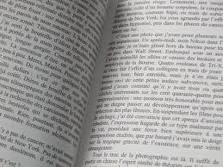 Anatomie
Page 52
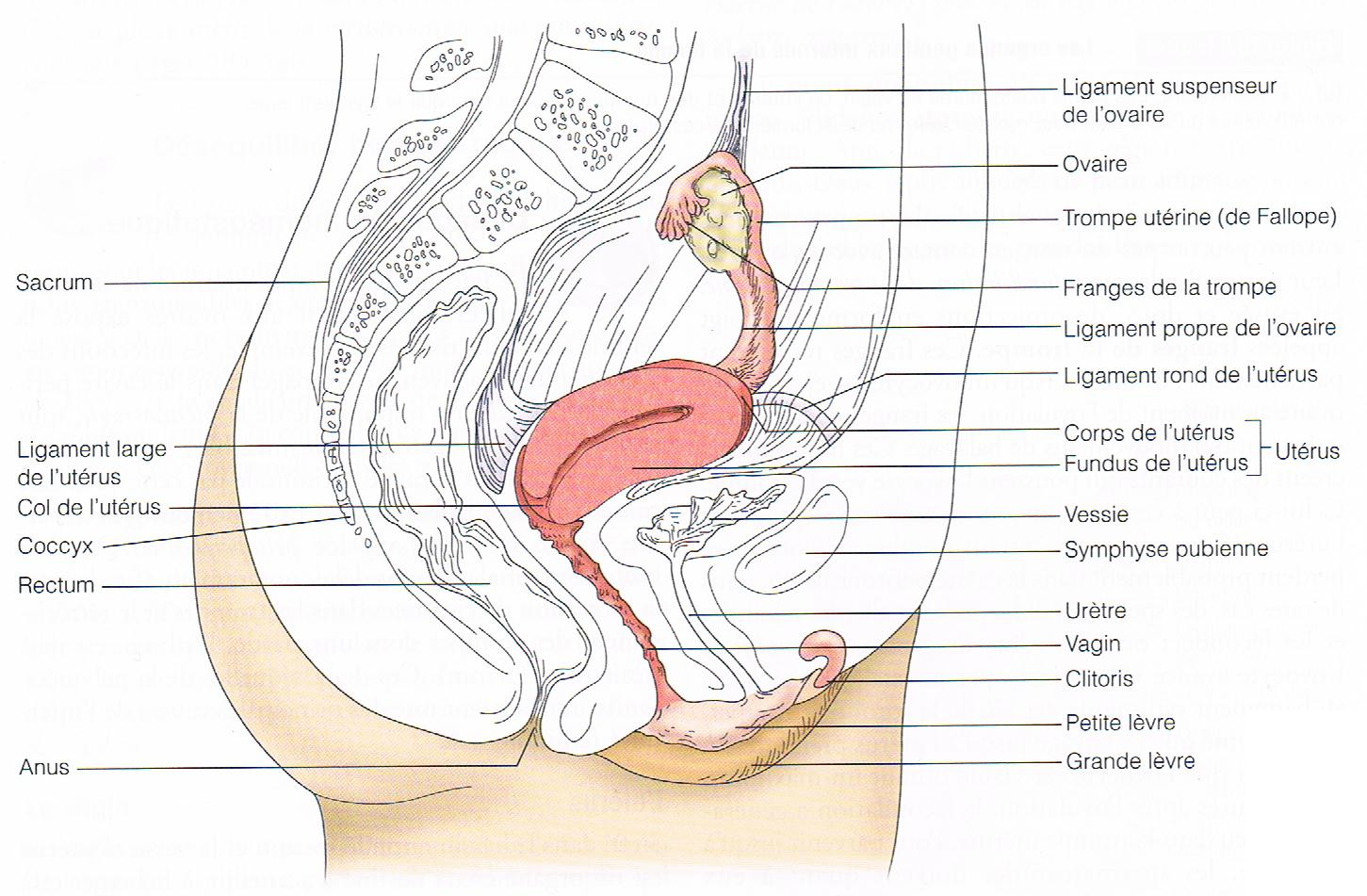 3
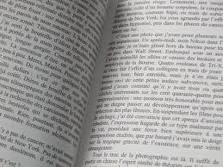 Anatomie
Page 52
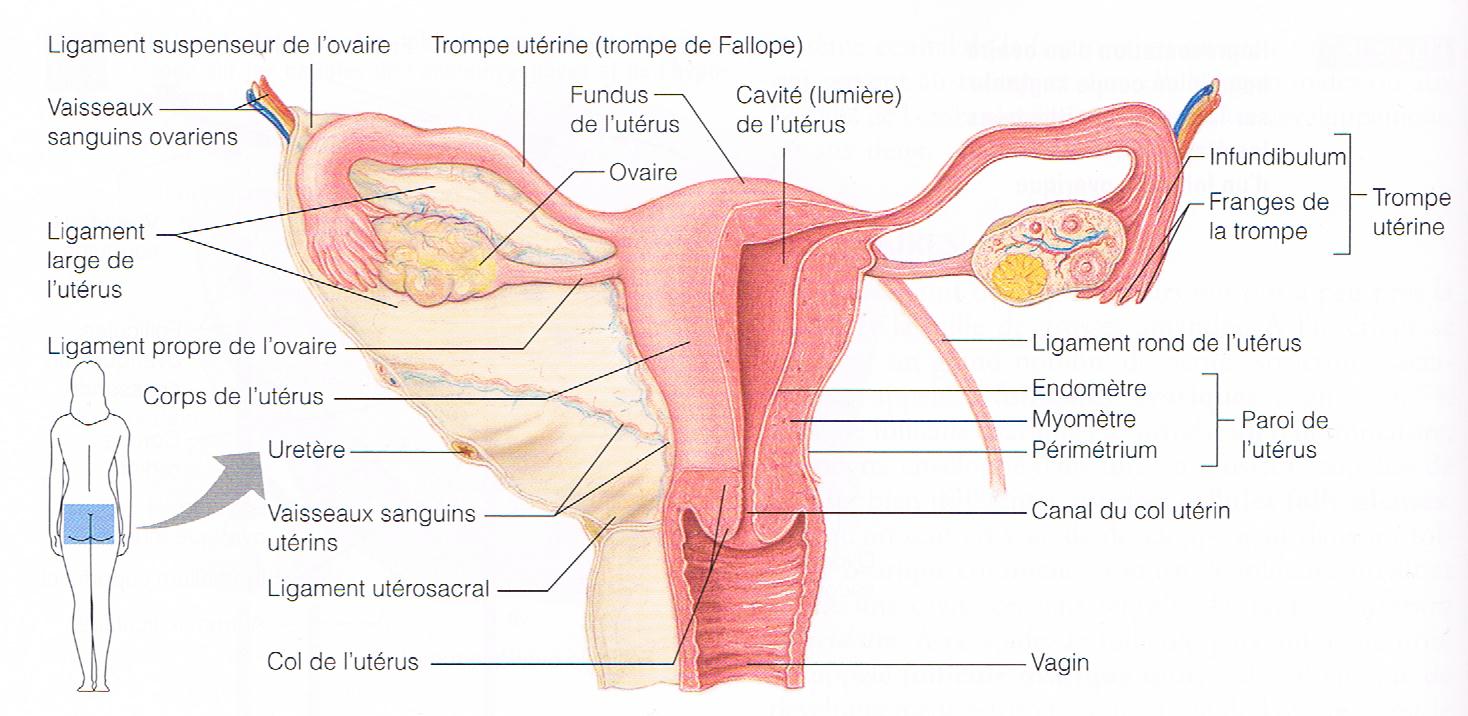 4
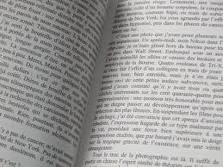 Anatomie
Page 52
2 groupes d’organes génitaux:

 Internes

Les ovaires (exocrine et endocrine)

Les voies génitales 


 Externes = la vulve
5
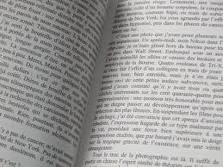 Anatomie
Page 52
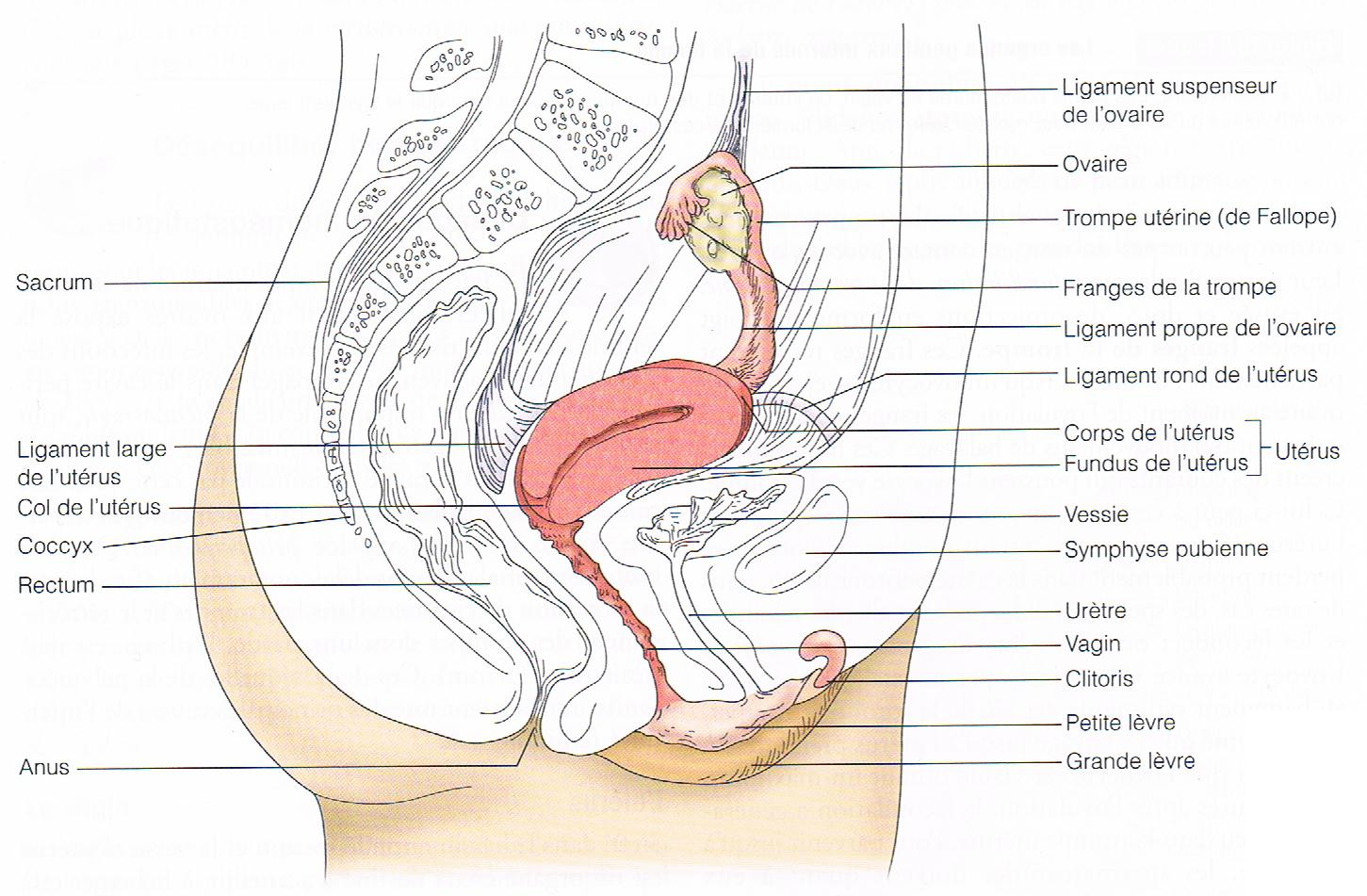 6
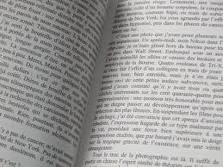 Anatomie
Page 53
2 groupes d’organes génitaux:

 Internes

Les ovaires (exocrine et endocrine)

Les voies génitales 


 Externes = la vulve
7
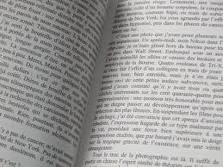 Anatomie
Page 52
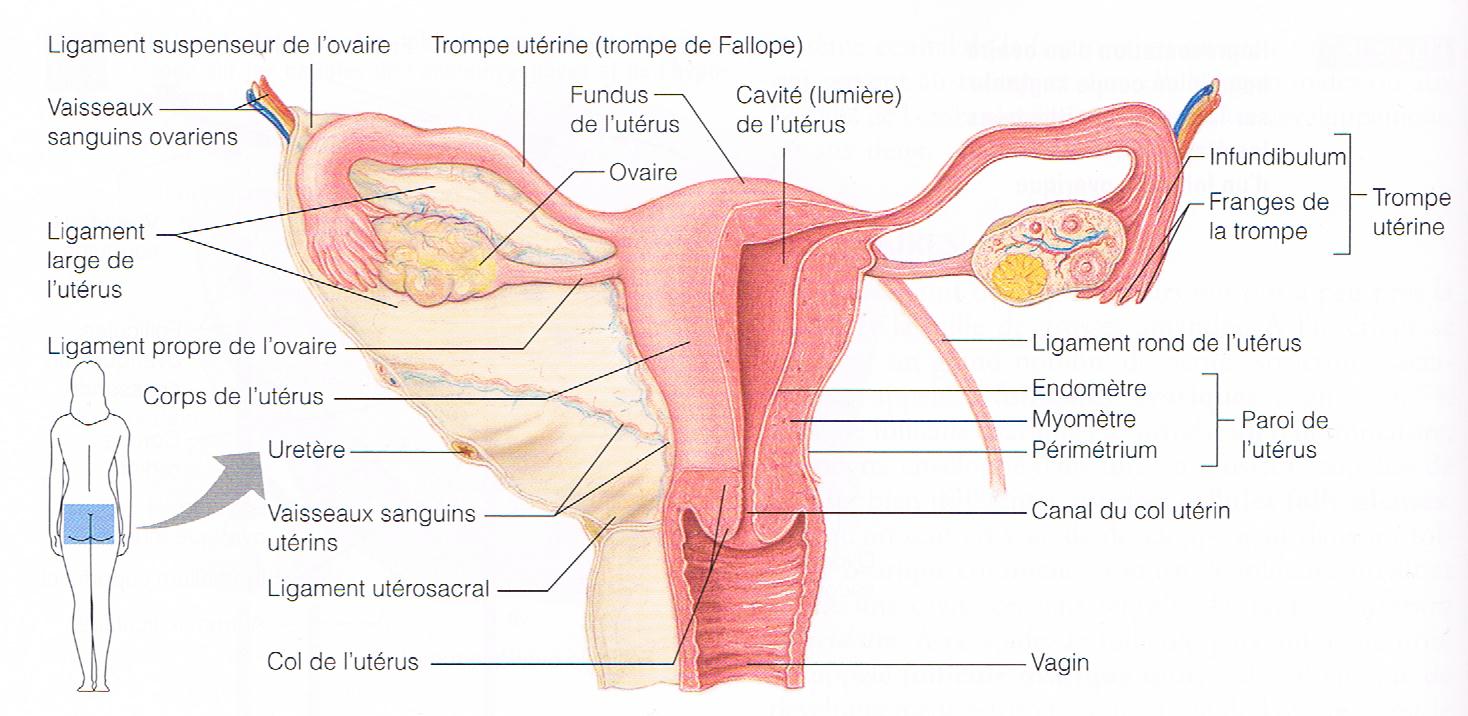 8
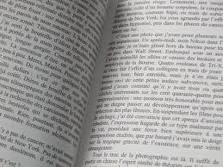 Les organes génitaux internes
Pages 52 / 53
Les ovaires (2) :


Leurs fonctions: 


Fabriquer les gamètes ♀


Synthétiser les hormones sexuelles féminines
9
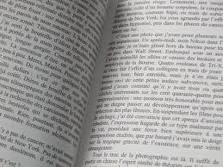 Les organes génitaux internes
Page 53
Les ovaires (2) :

Leur structure
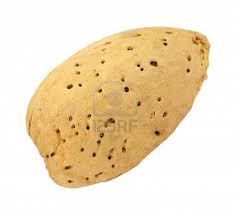 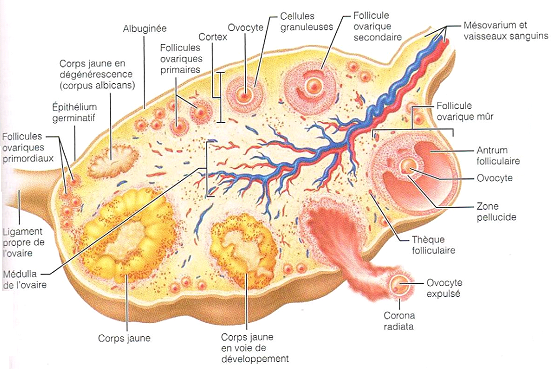 10
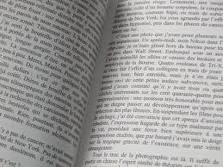 Les organes génitaux internes
Page 53
Les ovaires (2) :

 Leur structure
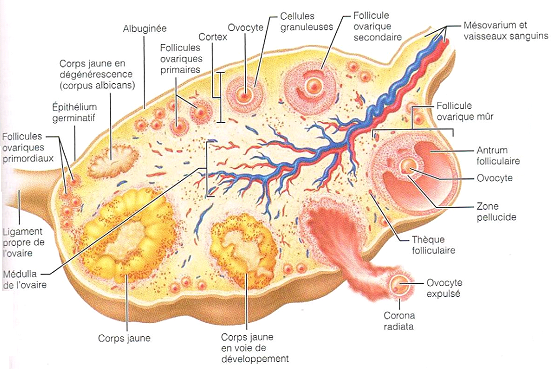 11
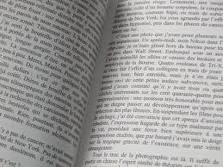 Anatomie
Pages 54-55
2 groupes d’organes génitaux:

 Internes

Les ovaires (exocrine et endocrine)

Les voies génitales 


 Externes = la vulve
12
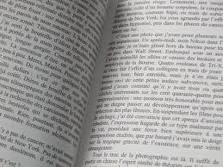 Les organes génitaux internes
Pages 54-55
Les voies génitales féminines :

Les trompes de Fallope (2)

L’utérus

Le vagin
13
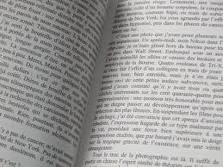 Les organes génitaux internes
Page 54
Les voies génitales féminines :

Les trompes de Fallope (2)

L’utérus

Le vagin
14
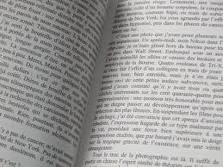 Anatomie
Page 52
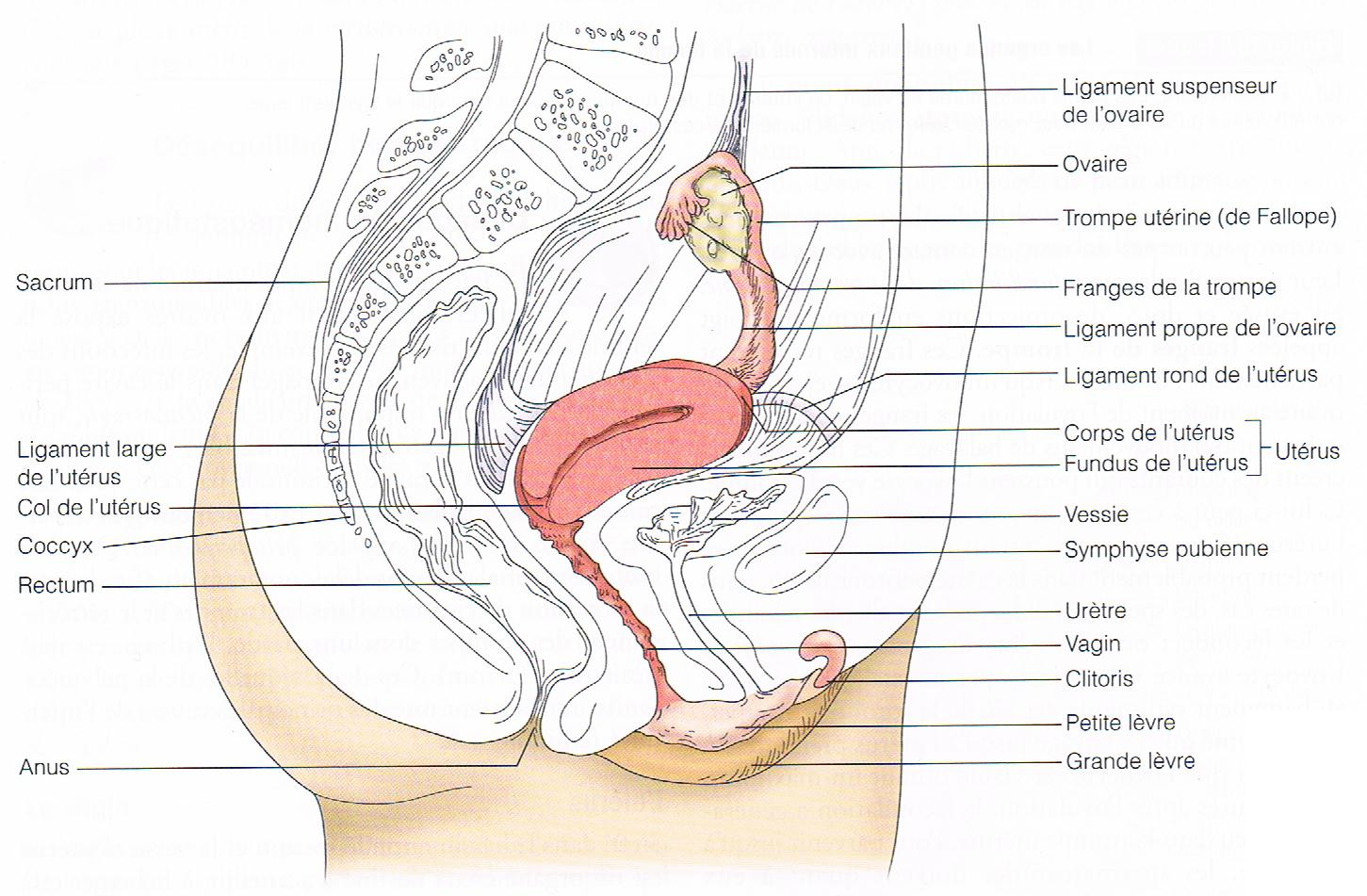 15
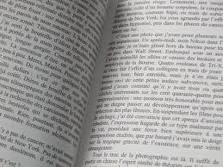 Anatomie
Page 52
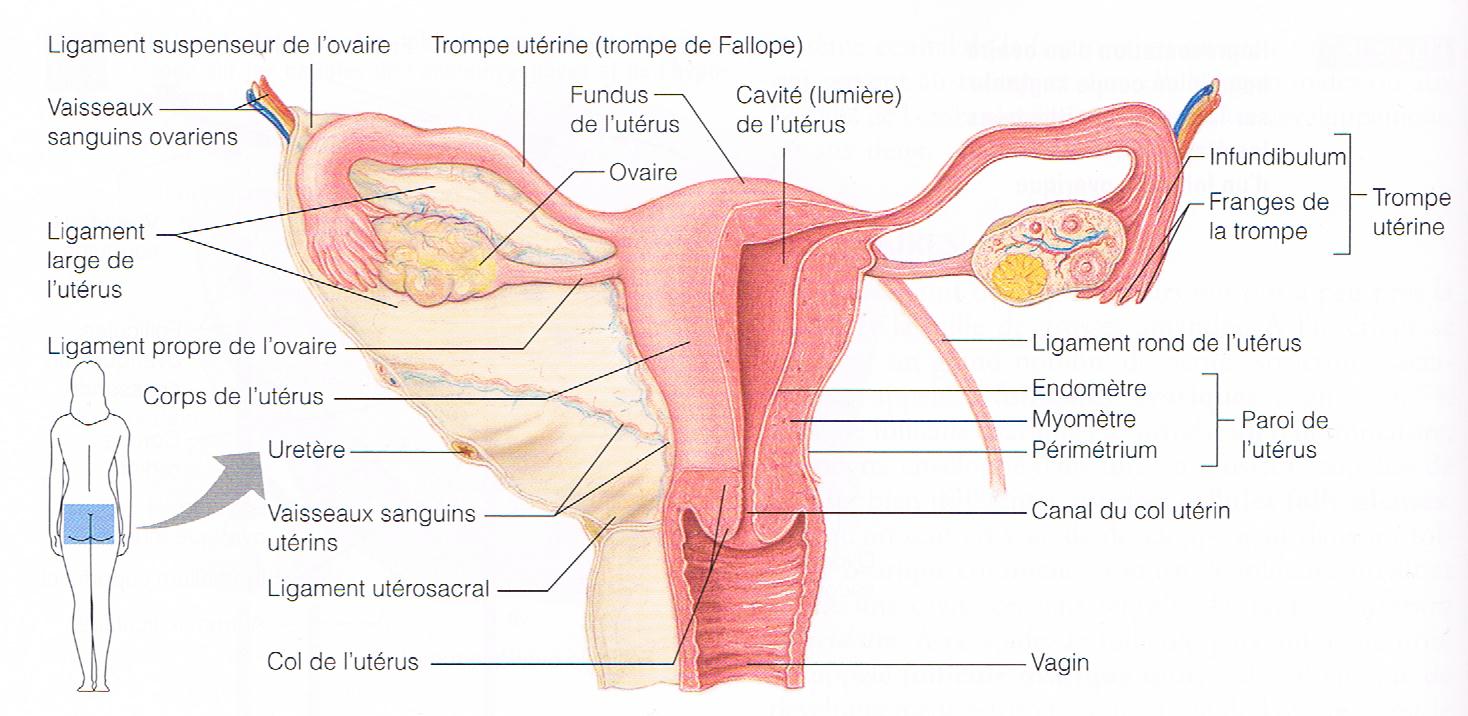 16
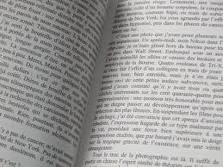 Les organes génitaux internes
Page 54
Les trompes de Fallope:


Rôles: 


Siège de la fécondation


Transport
17
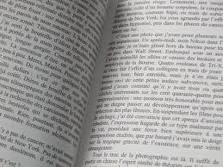 Les organes génitaux internes
Page 54
Les trompes de Fallope:


Structure:
= 10cm
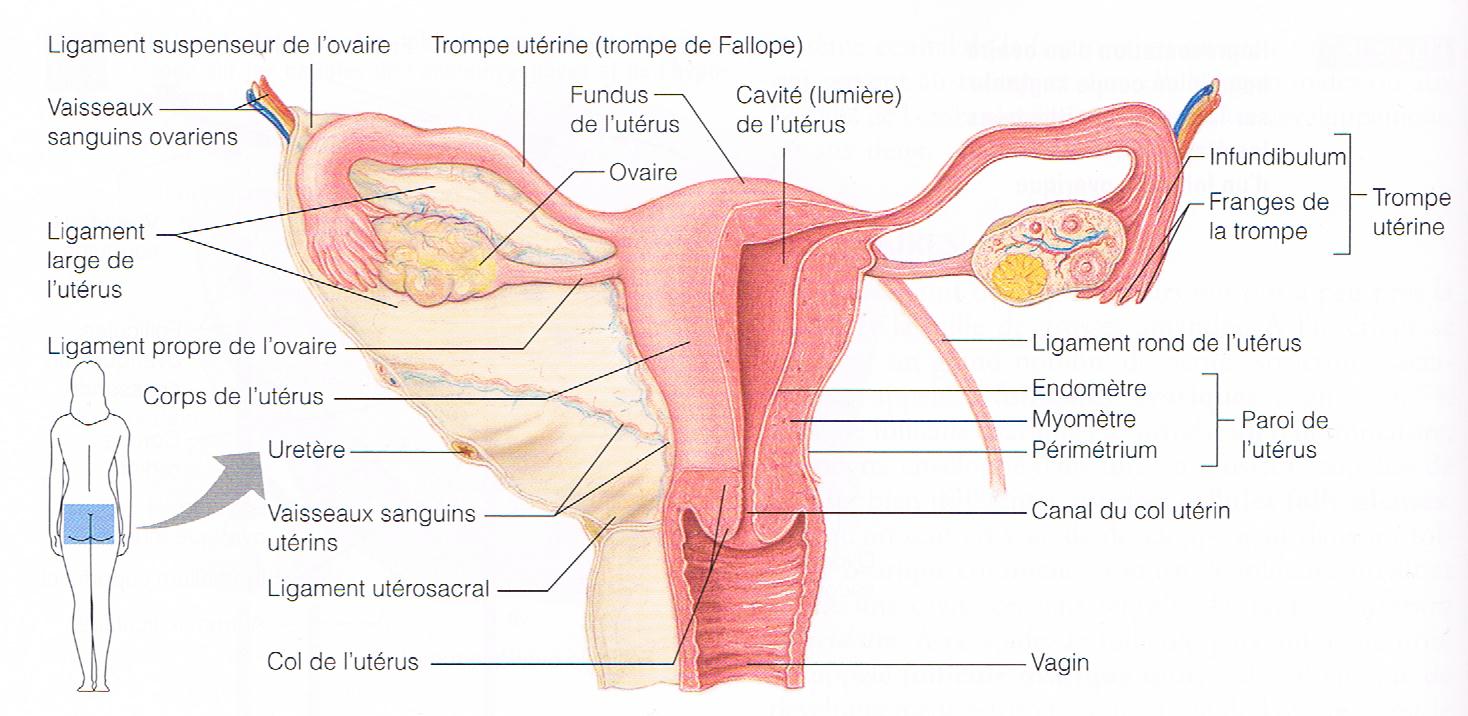 18
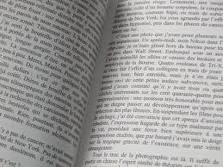 Les organes génitaux internes
Pages 54-55
Les voies génitales féminines :

Les trompes de Fallope (2)

L’utérus

Le vagin
19
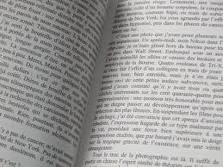 Anatomie
Page 52
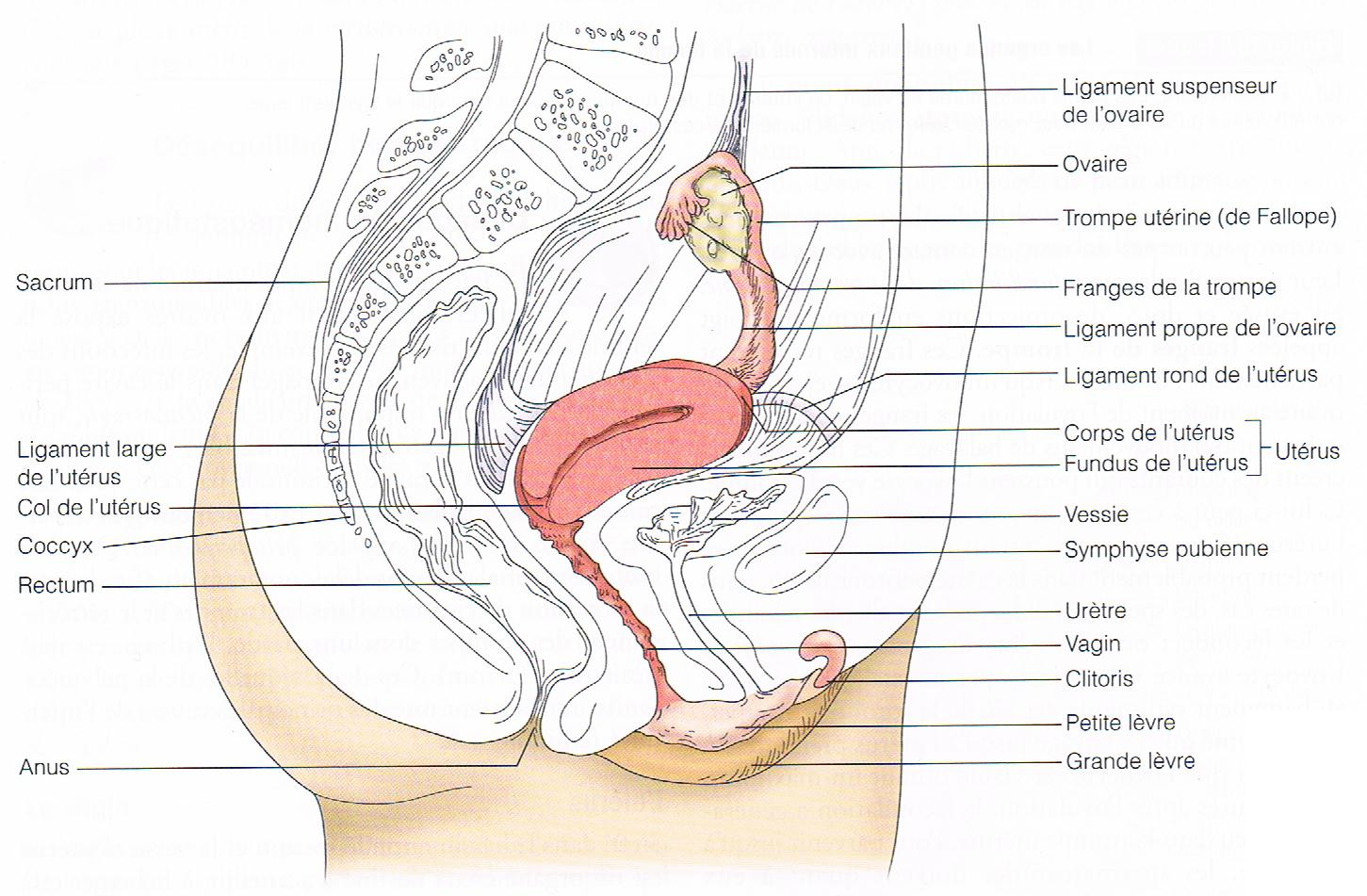 20
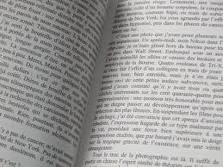 Anatomie
Page 52
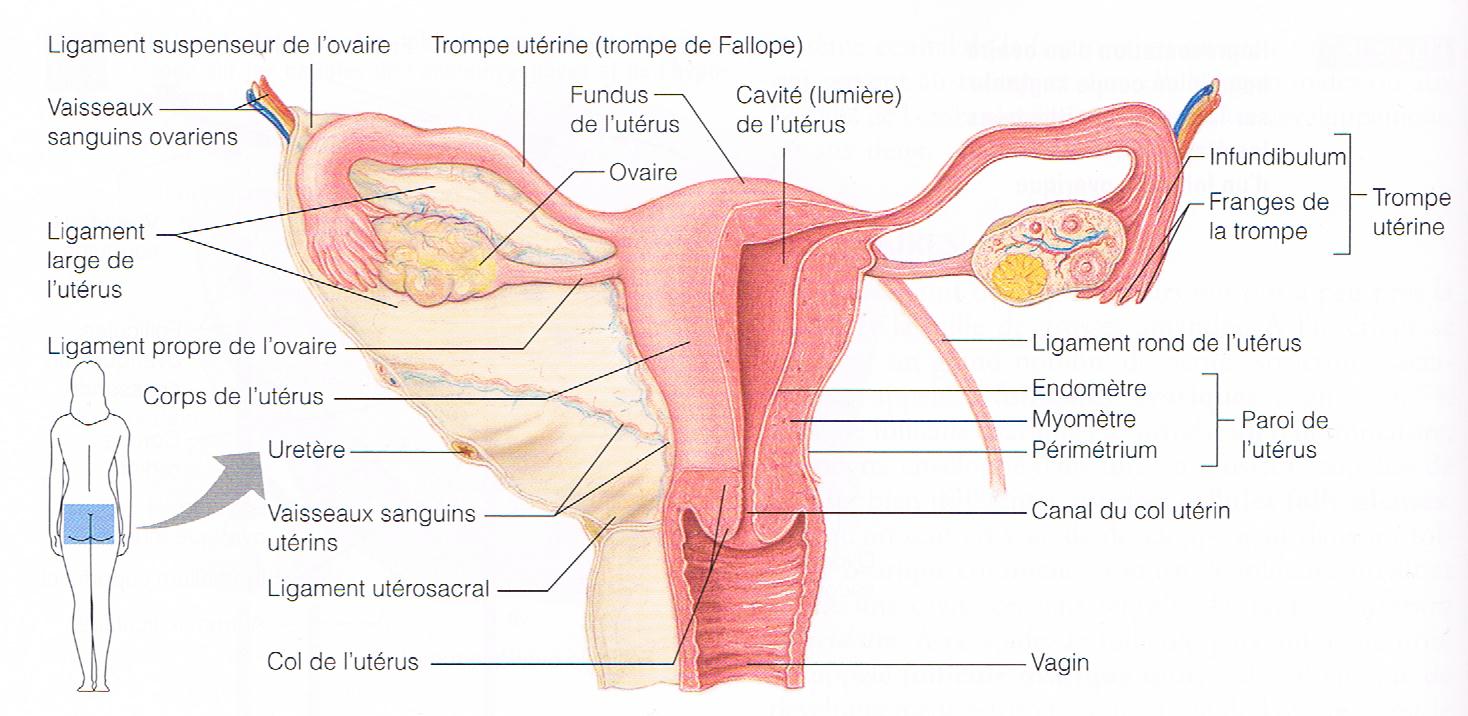 21
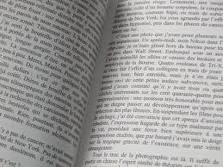 Les organes génitaux internes
Page 54
L’utérus:

 Rôles: 

Accueillir

Héberger

Nourrir l’embryon (fœtus)

		= Organe de la nidation et de la gestation
22
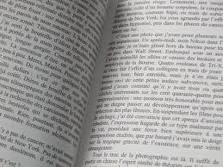 Les organes génitaux internes
Pages 52 / 54
L’utérus:

Structure:
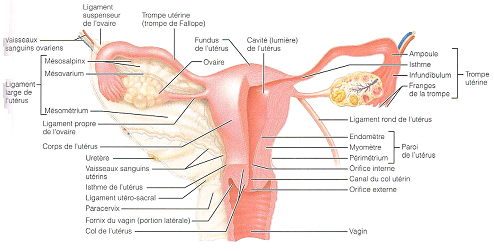 23
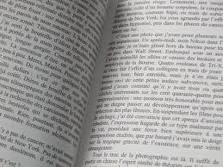 Les organes génitaux internes
Page 55
L’utérus:

Structure:
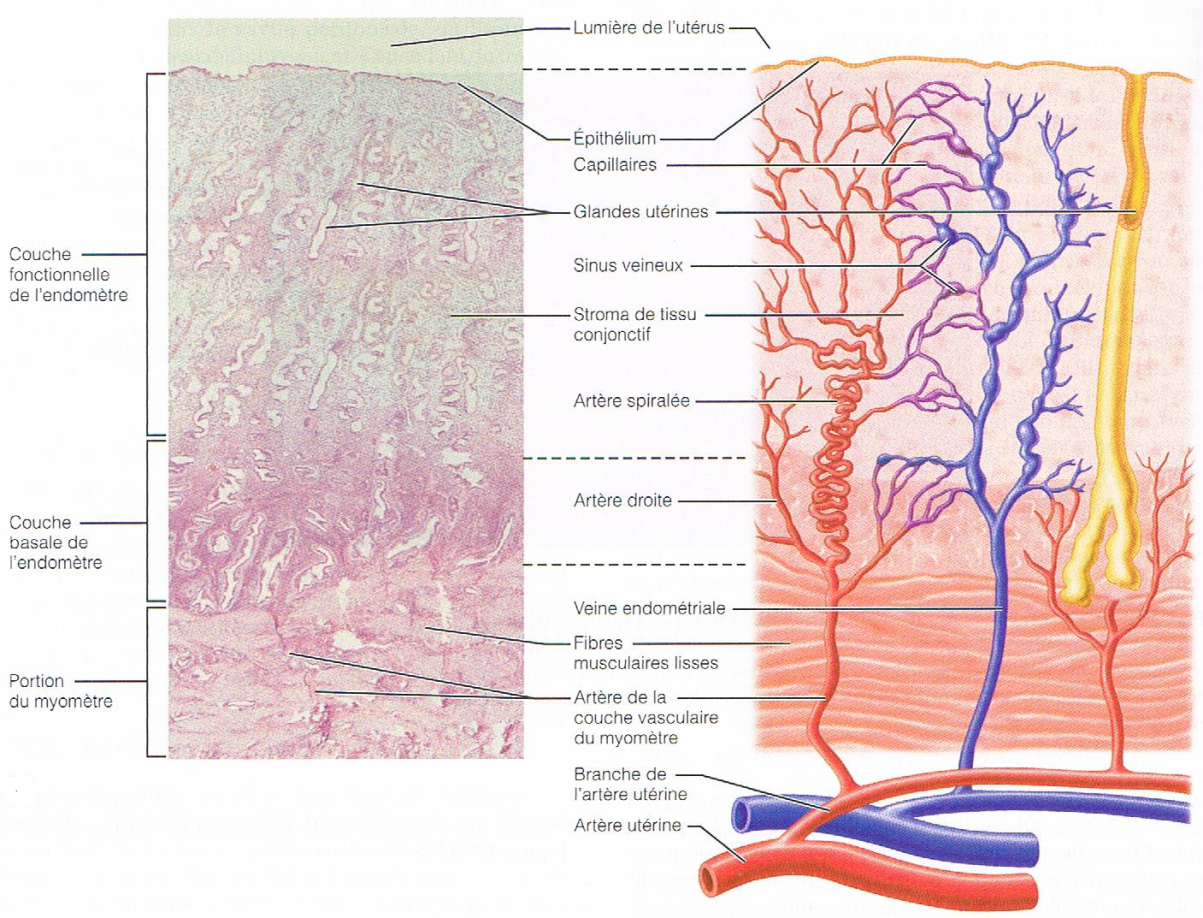 24
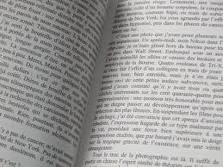 Les organes génitaux internes
Page 55
L’utérus (col de l’utérus):

Pathologie:

 Cancer du col de l’utérus:

♀ 30 à 50 ans

Cause: papillomavirus

Facteurs de risques: inflammations répétées, IST, grossesses répétées, ↑ partenaires sexuels.

Prévention: vaccin
25
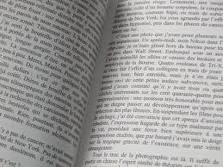 Les organes génitaux internes
Page 55
Les voies génitales féminines :

Les trompes de Fallope (2)

L’utérus

Le vagin
26
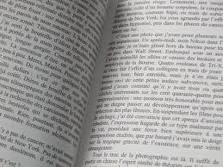 Anatomie
Page 52
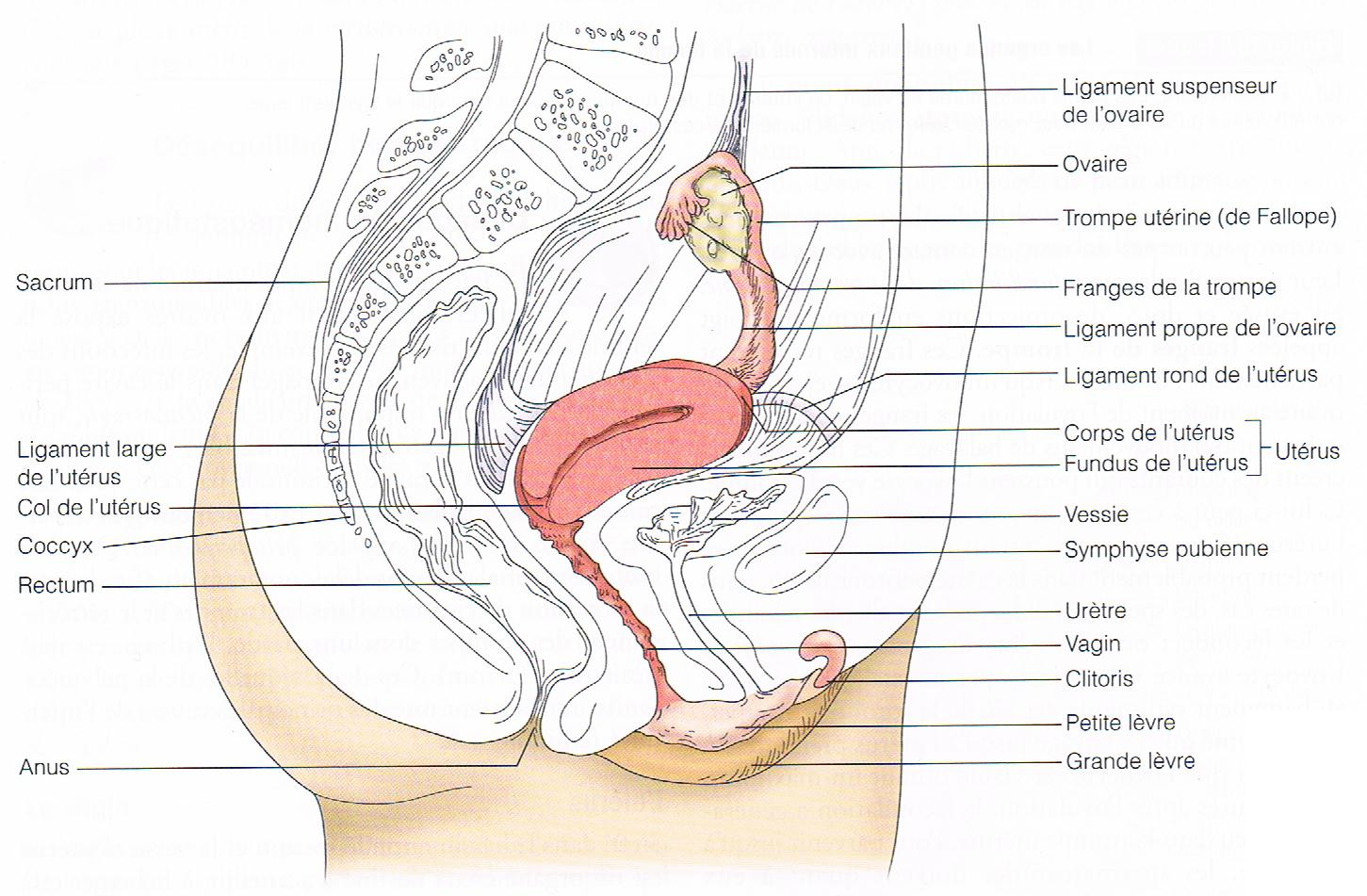 27
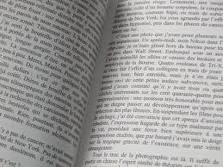 Anatomie
Page 52
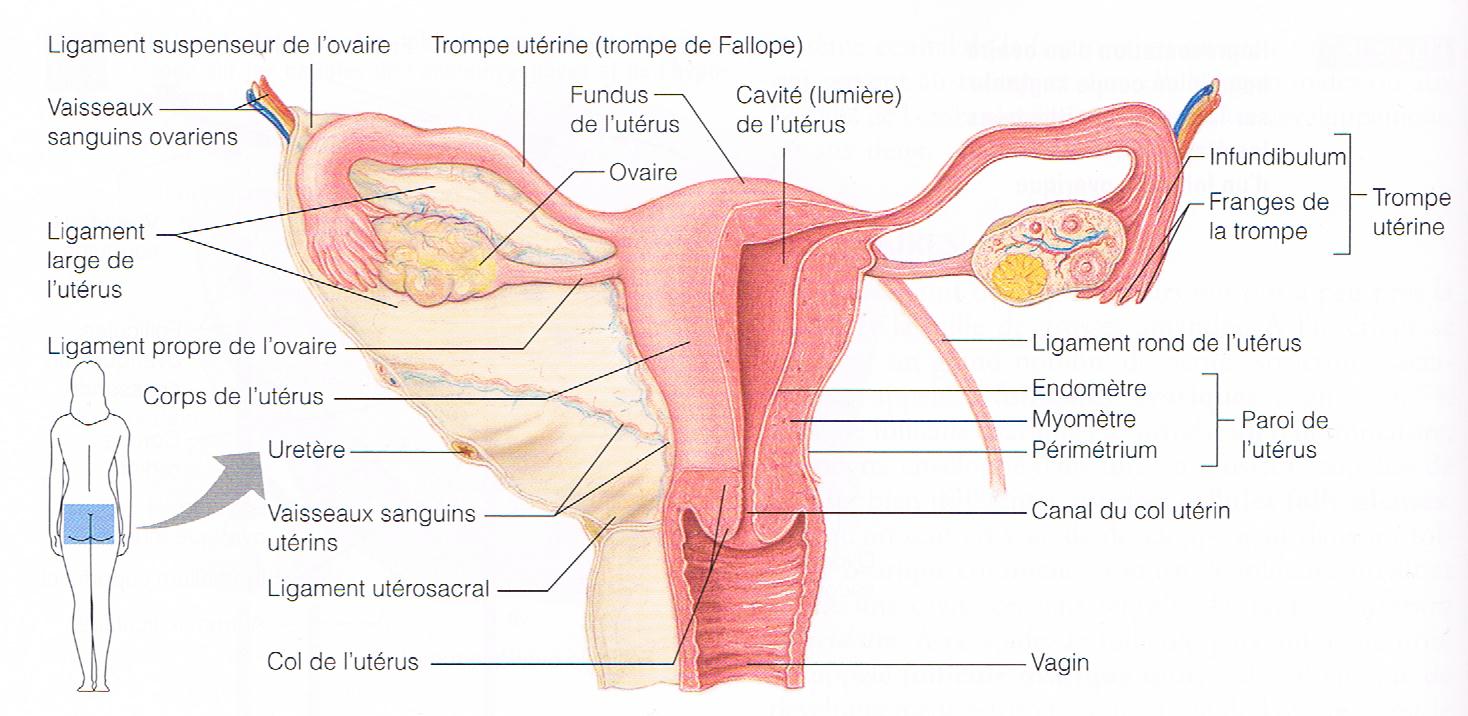 28
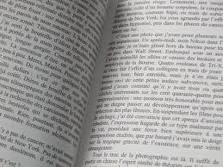 Les organes génitaux internes
Page 55
Le vagin :


 Rôles: 

Organe de la copulation (réceptacle pour le sperme)

Voie de sortie

Accouchement

Flux menstruel
29
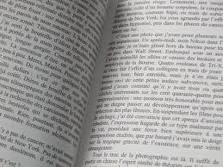 Les organes génitaux internes
Page 55
Le vagin :

Structure:
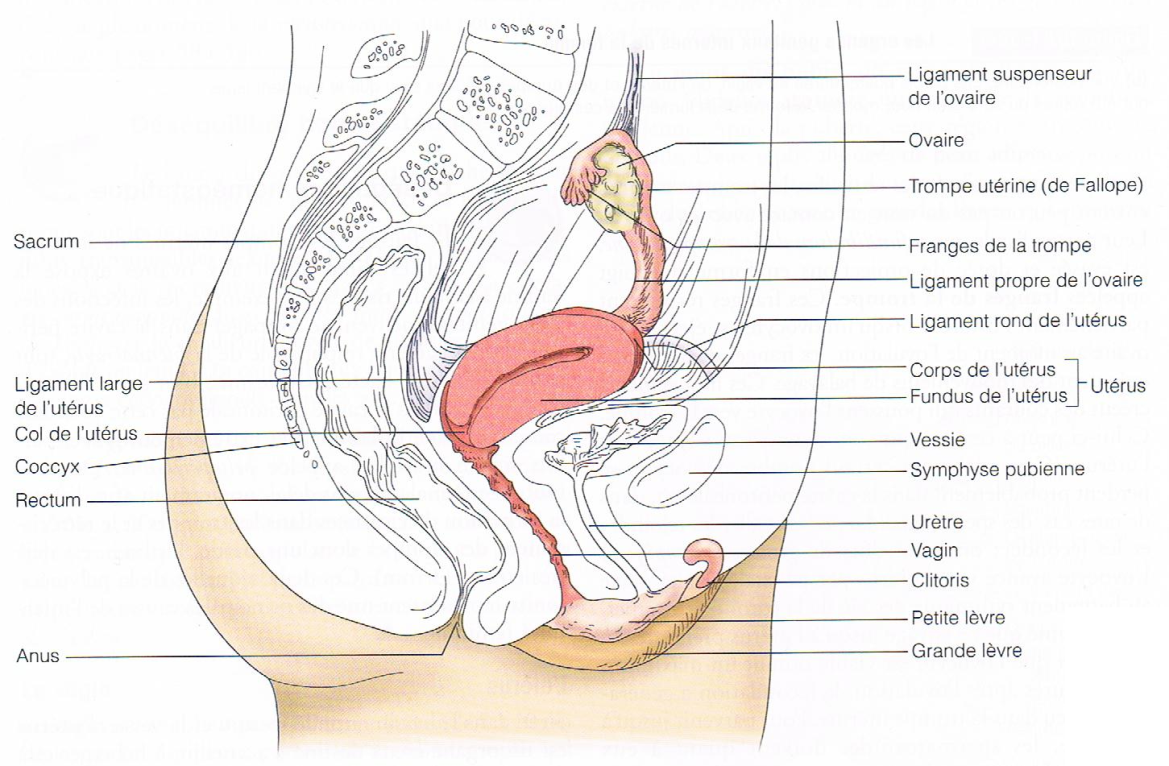 = 10cm
30
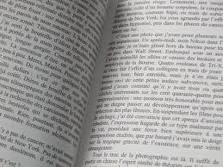 Les organes génitaux internes
Pages 52 / 55
Le vagin :

Structure:
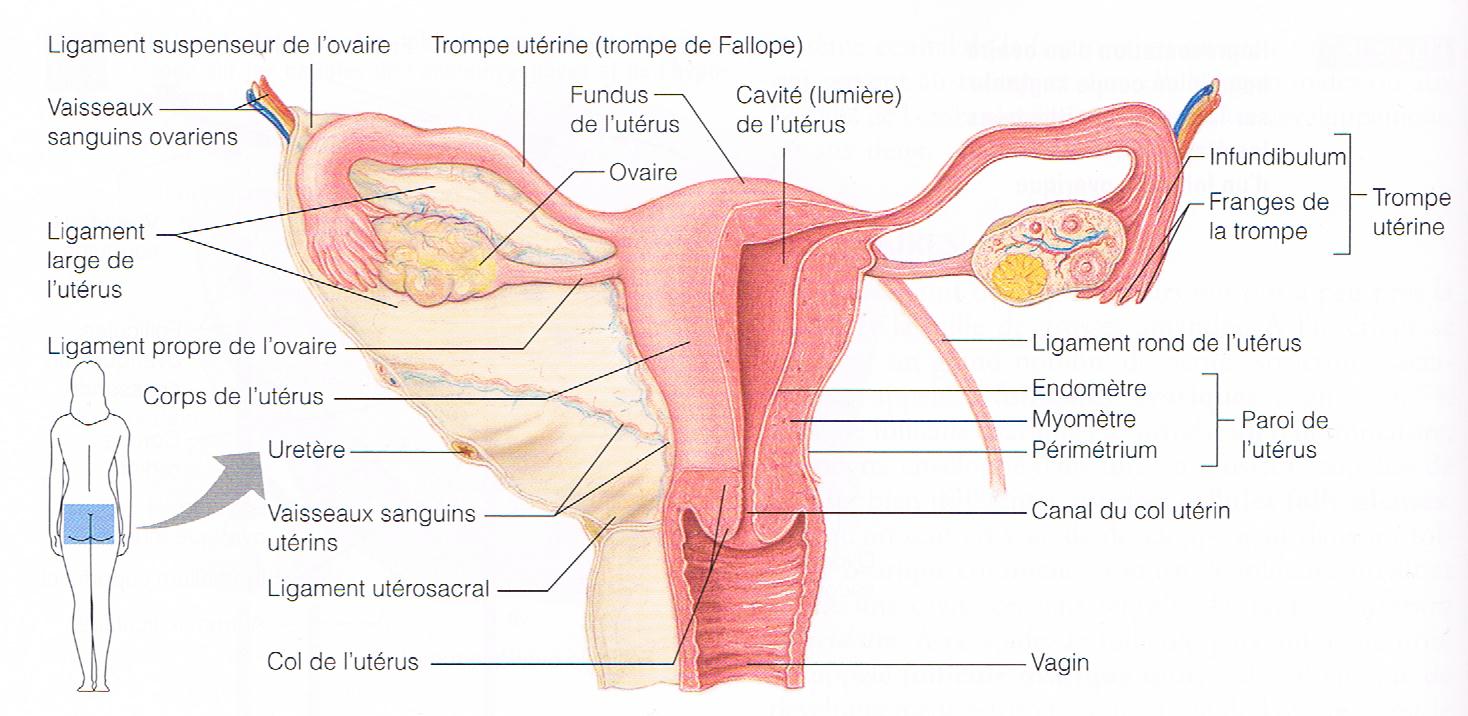 31
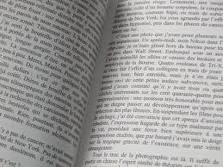 Anatomie
Pages 55-56
2 groupes d’organes génitaux:

 Internes

Les ovaires (exocrine et endocrine)

Les voies génitales 


 Externes = la vulve
32
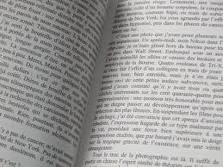 Anatomie
Page 52
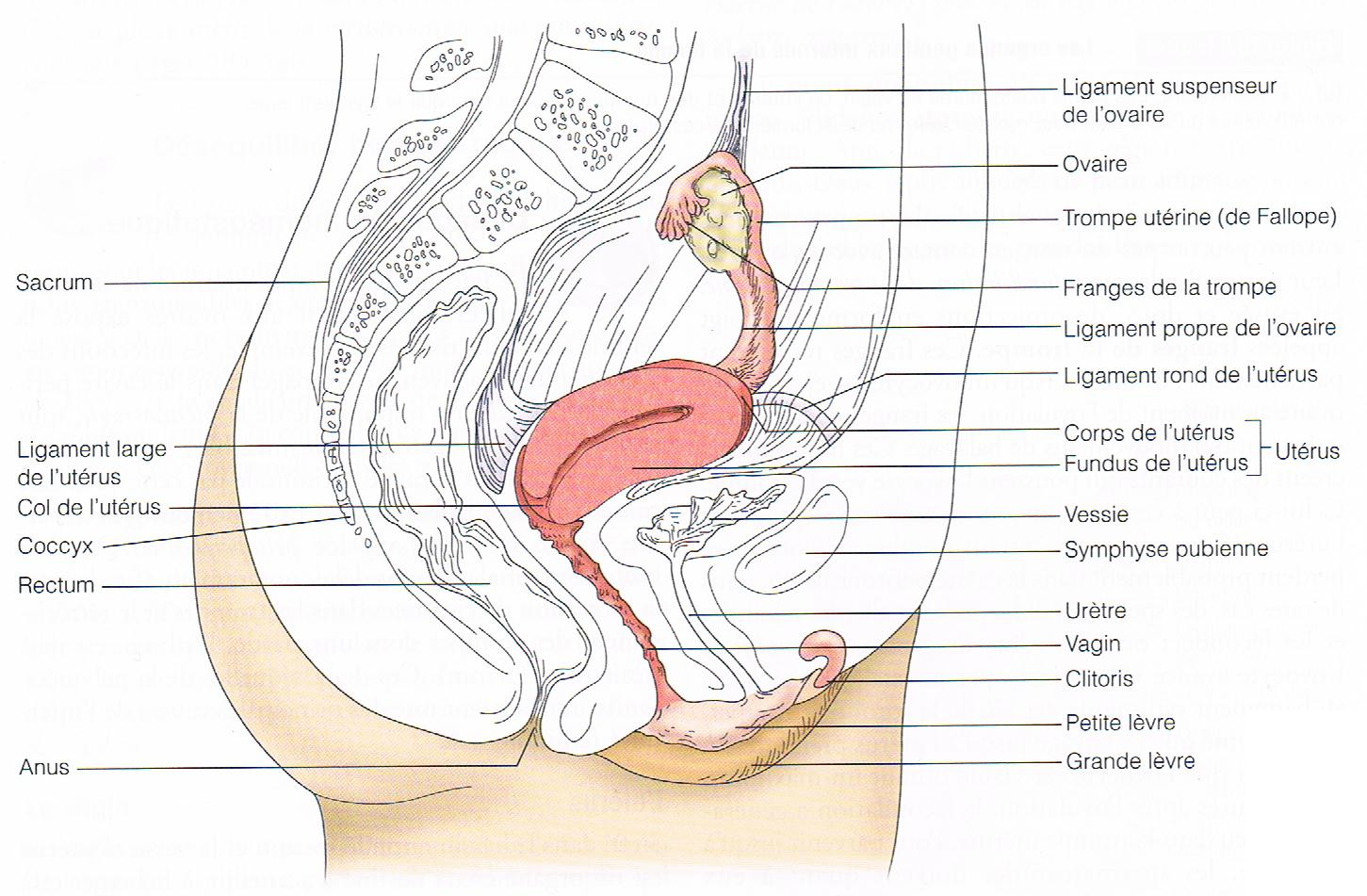 33
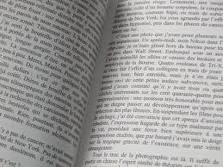 Les organes génitaux externes
Page 55
La vulve:

Les grandes lèvres:
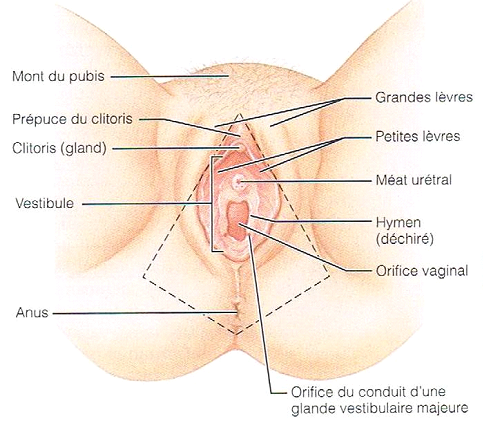 34
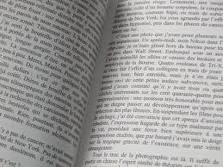 Les organes génitaux externes
Page 55
La vulve:

Les petites lèvres:
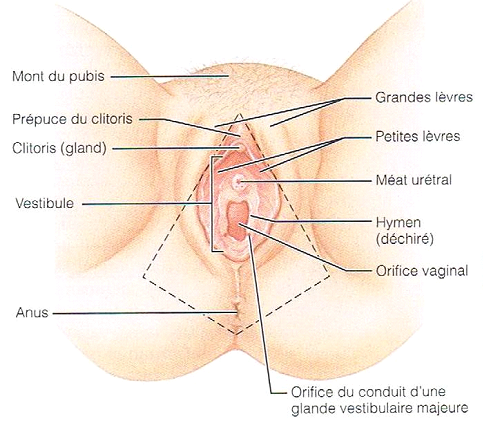 35
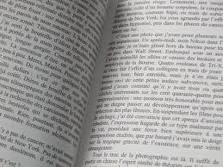 Les organes génitaux externes
Page 56
La vulve :

Les glandes vestibulaires (2) :
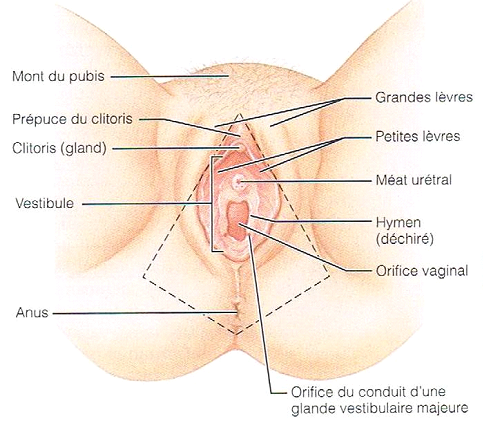 36
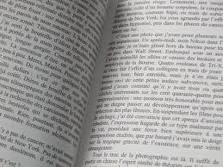 Les organes génitaux externes
Page 56
La vulve:

Le clitoris:
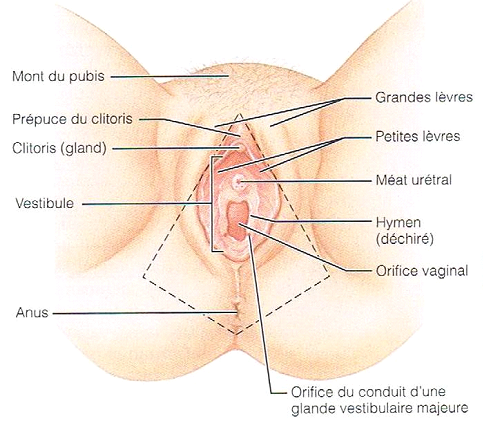 37
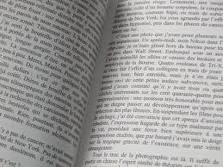 L’ovogenèse
Page 56
Définition:


	L’ensemble des évènements qui font évoluer une cellule germinale souche (ovogonie) en un gamète féminin (ovocyte de deuxième ordre).
38
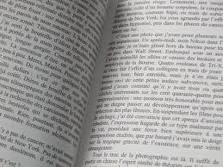 L’ovogenèse
Pages 56-57
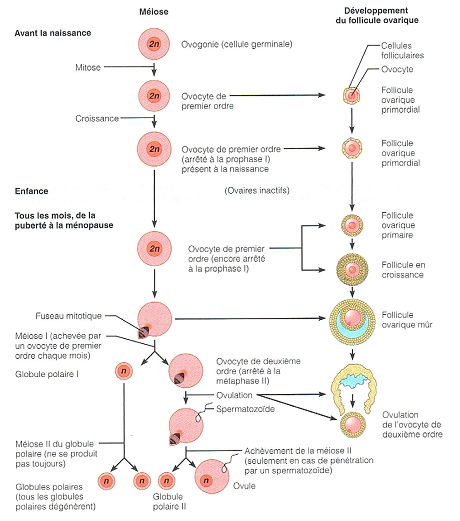 39
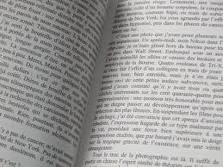 L’ovogenèse
Pages 56-57
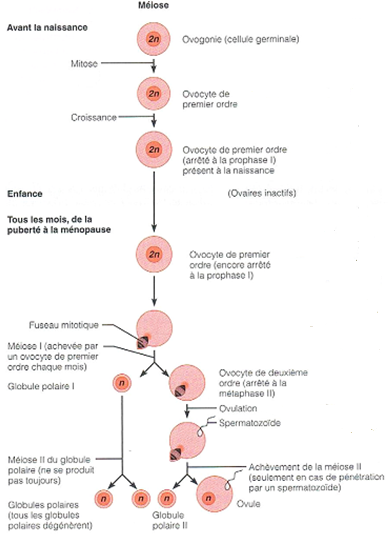 40
Les cycles sexuels féminins
41
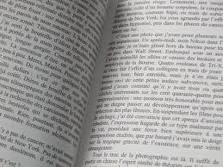 Les cycles sexuels féminins
Pages 58 - 62
Le cycle ovarien



Le cycle utérin



Le cycle du col de l’utérus



Le cycle des températures
42
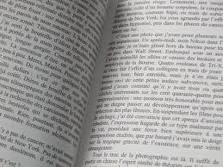 Les cycles sexuels féminins
Pages 58- 60
Le cycle ovarien



Le cycle utérin



Le cycle du col de l’utérus



Le cycle des températures
43
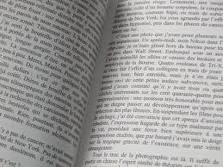 Le cycle ovarien
Page 58
Définition:

	La série de phénomènes mensuels se déroulant dans l’ovaire et associés à la maturation d’un ovocyte de deuxième ordre (gamète féminin).

Durée: 28 jours normalement
44
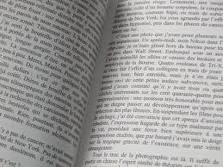 Le cycle ovarien
Page 58
2 phases:

Folliculaire (pré-ovulatoire) = croissance des follicules.
	Début: 1er jour du cycle 
	Fin: 14ème jour du cycle

Ovulation = expulsion hors de l’ovaire d’un ovocyte de 2ème ordre.
	
Lutéale (post-ovulatoire) = activité du corps jaune
	Début: 15ème  jour du cycle 
	Fin: 28ème jour du cycle
45
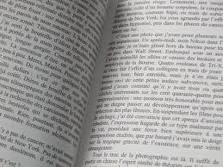 Le cycle ovarien
Page 58
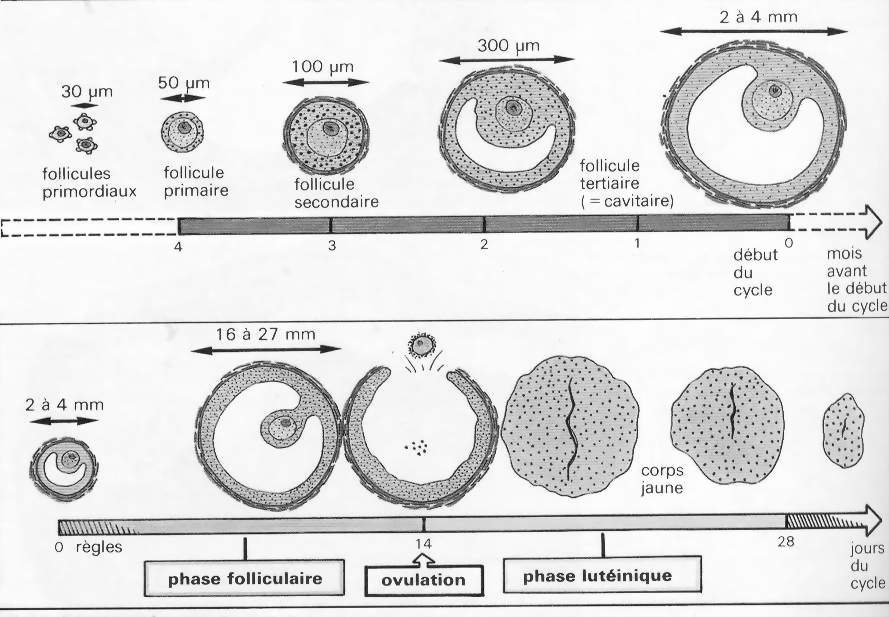 46
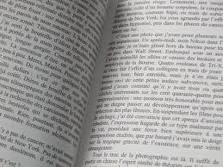 Le cycle ovarien
Page 58
La durée d’un cycle peut varier:

Cycle de 21 jours:

Phase folliculaire: ?
L’ovulation: ?
Phase lutéale: ?


Cycle de 40 jours:

Phase folliculaire: ?
L’ovulation: ?
Phase lutéale: ?
47
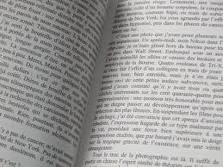 Le cycle ovarien
Page 58
La durée d’un cycle peut varier:

Cycle de 21 jours:

Phase folliculaire: 7 jours
Ovulation: 7ème jour
Phase lutéale: 14 jours


Cycle de 40 jours:

Phase folliculaire: 26 jours
Ovulation: 26ème jour
Phase lutéale: 14 jours
48
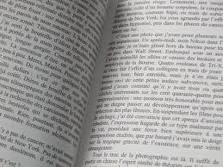 Le cycle ovarien
Page 53
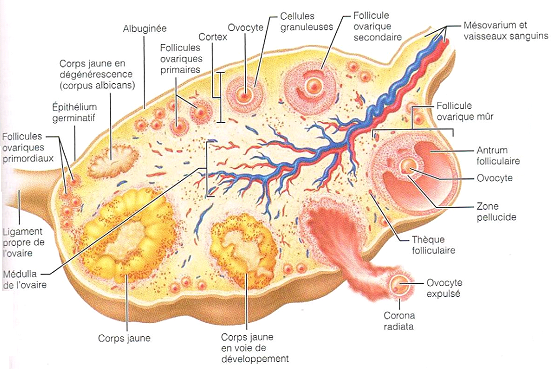 49
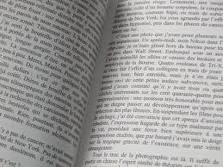 Le cycle ovarien
Page 57
Phase folliculaire:
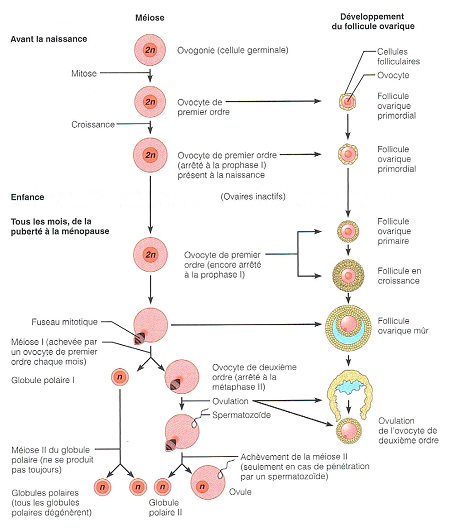 50
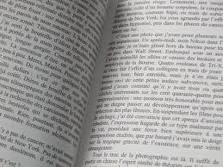 Le cycle ovarien
Page 58
Phase folliculaire:
Débute 4 à 5 mois avant le cycle
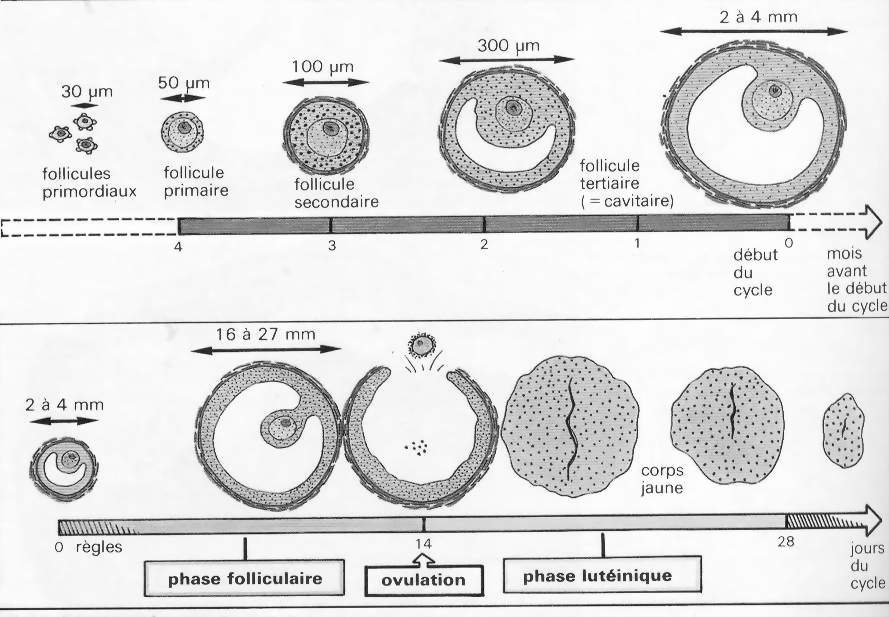 51
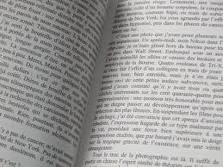 La phase folliculaire
Pages 58-59
Etape 1:

	5-15 follicules primordiaux → follicules primaires
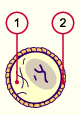 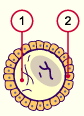 52
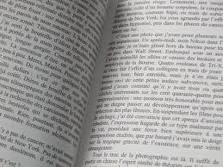 La phase folliculaire
Page 59
Etape 2:

	Follicules primaires → follicules secondaires
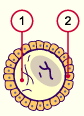 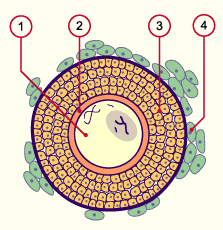 53
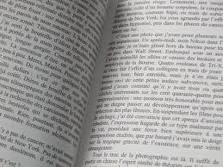 La phase folliculaire
Page 59
Etape 3:

	Follicules secondaires → follicules tertiaires
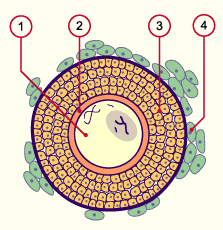 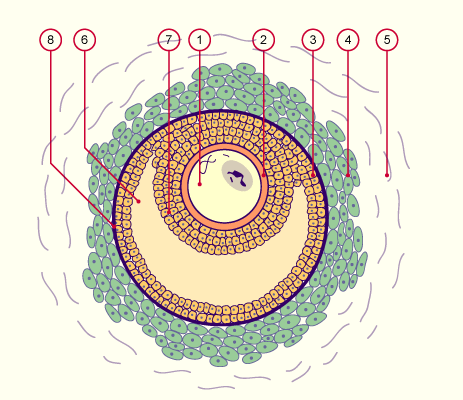 54
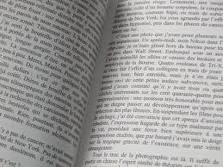 La phase folliculaire
Page 59
Etape 4:

	Follicules tertiaires → 1 follicule de De Graaf
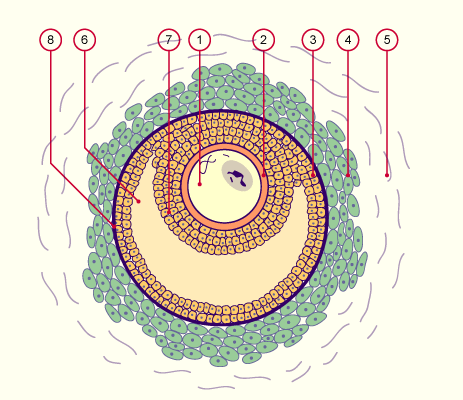 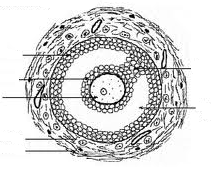 55
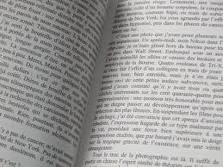 Le cycle ovarien
Pages 58 / 60
L’ovulation:
14ème jour du cycle
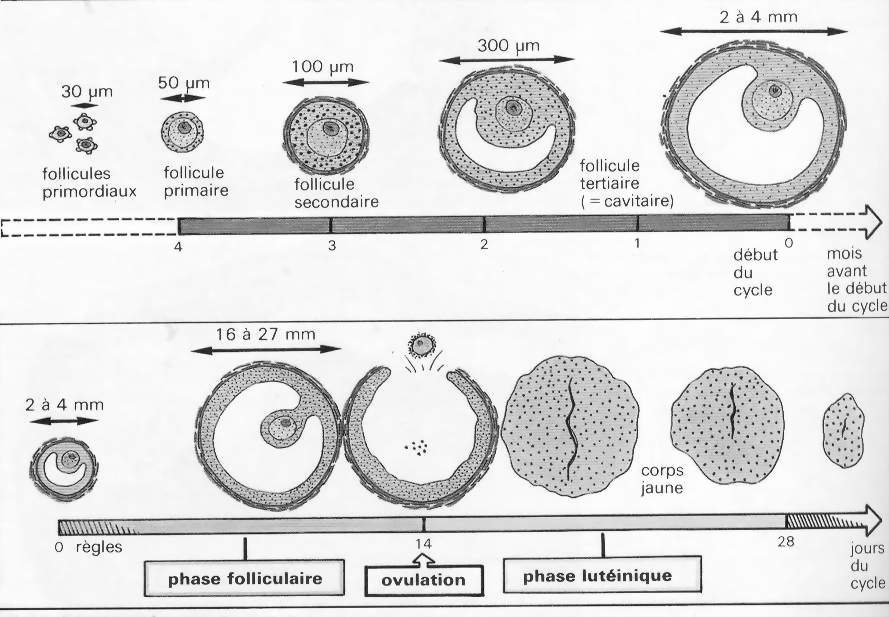 56
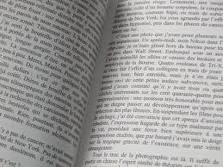 Le cycle ovarien
Pages 58 / 60
La phase lutéale:
Formation du corps jaune
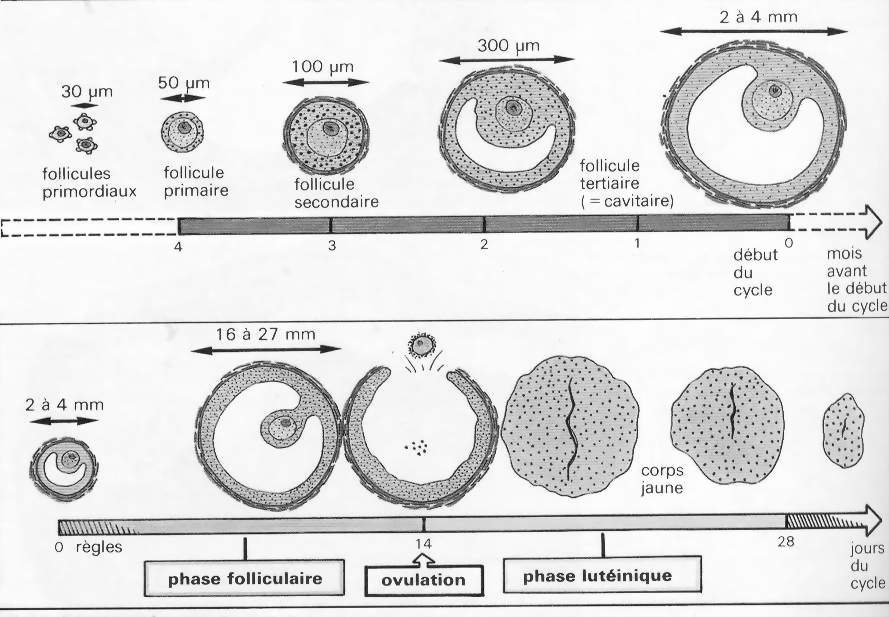 57
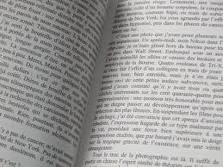 Les cycles sexuels féminins
Pages 60 - 61
Le cycle ovarien



Le cycle utérin



Le cycle du col de l’utérus



Le cycle des températures
58
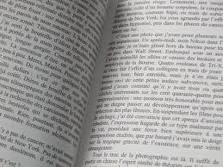 Le cycle utérin
Page 60
Synonymes: 

Cycle menstruel

Cycle de l’endomètre



Définition:

	La série de modifications cycliques subies par l’endomètre chaque mois en réponse aux variations des taux sanguins des hormones ovariennes.
59
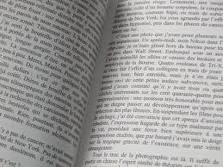 Le cycle utérin
Pages 60-61
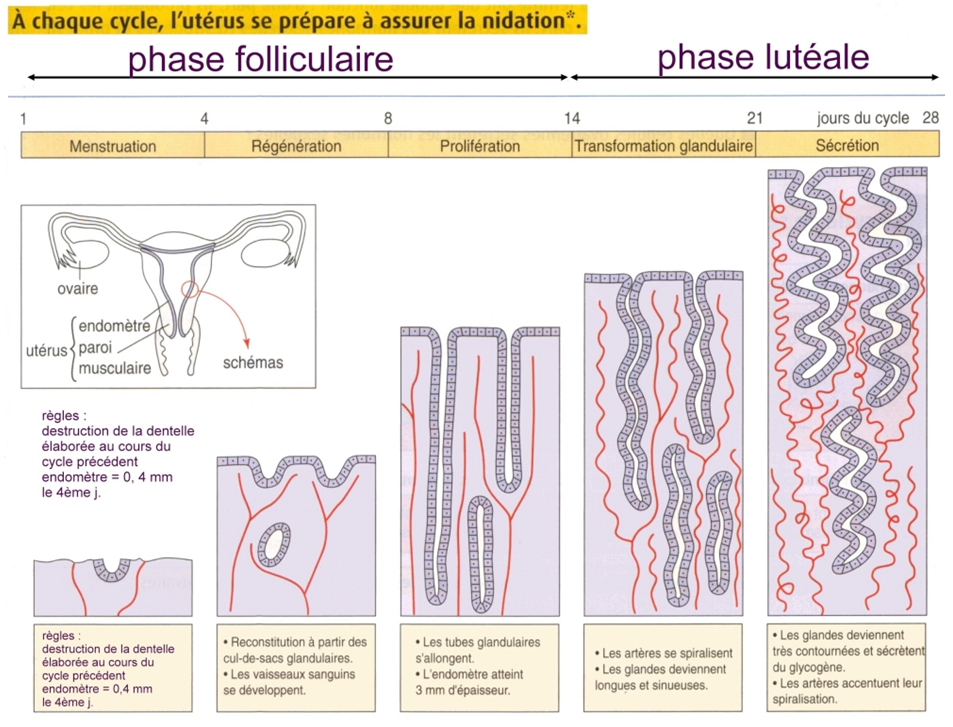 Phase de croissance accélérée de l’endomètre
Phase sécrétoire
Phase menstruelle
60
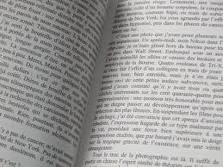 Le cycle utérin
Pages 60-61
La phase menstruelle:
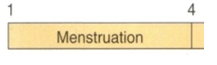 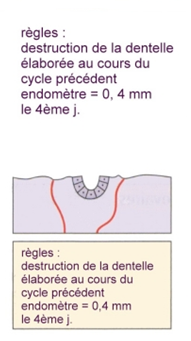 Déclencheur ?

Déroulement ?
61
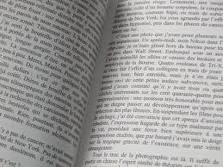 Les organes génitaux internes
Page 55
L’utérus:

Structure:
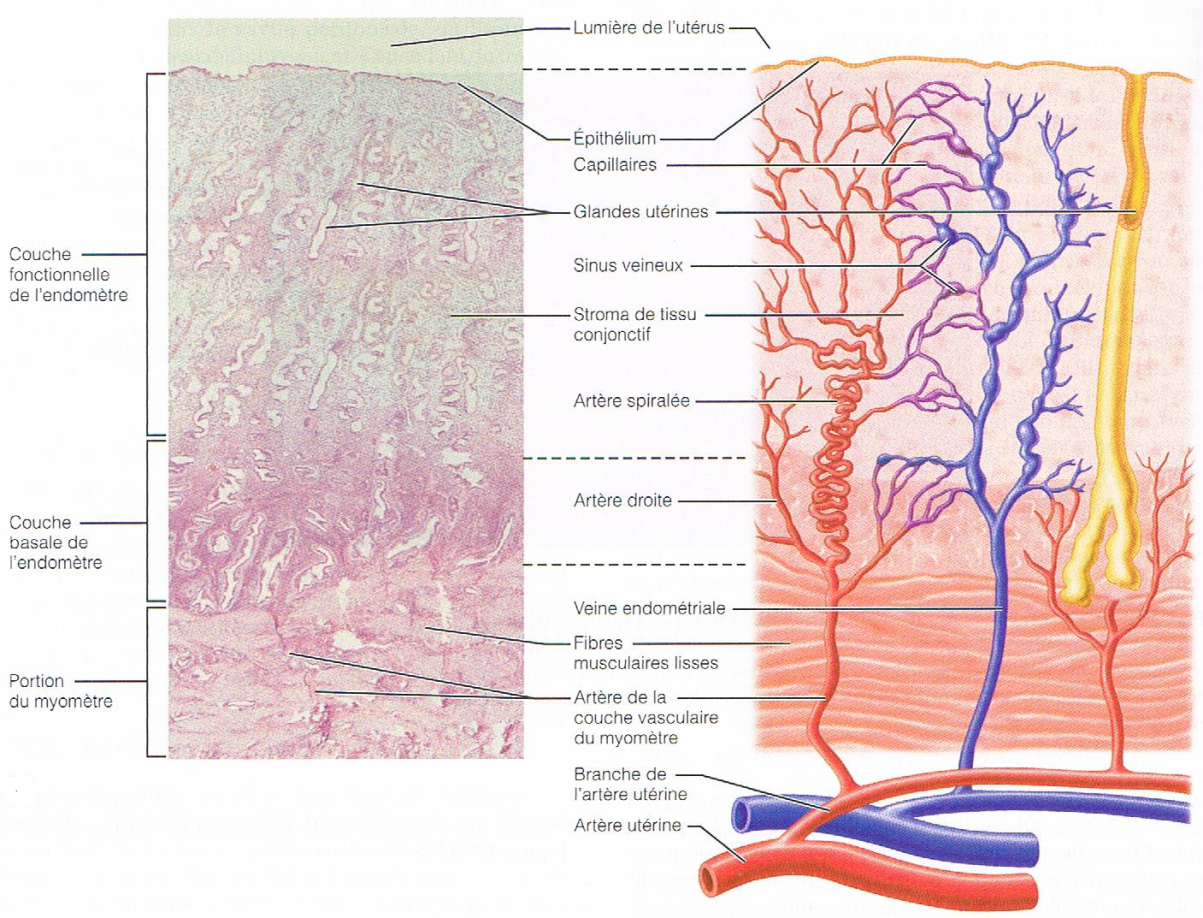 62
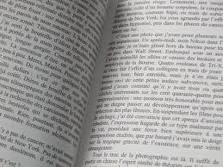 Le cycle utérin
Pages 60-61
La phase menstruelle:
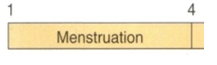 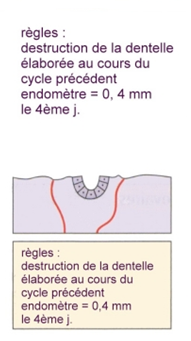 Déclencheur ?

Déroulement ?

Résultat ?
63
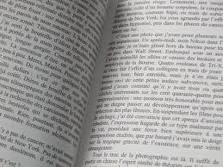 Le cycle utérin
Pages 60-61
La phase de croissance accélérée de l’endomètre:
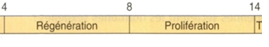 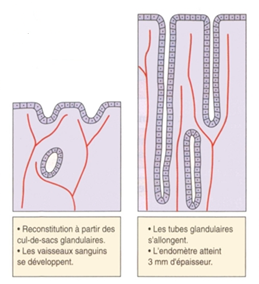 64
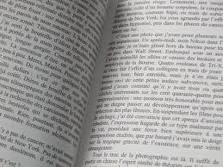 Le cycle utérin
Pages 60-61
La phase sécrétoire:
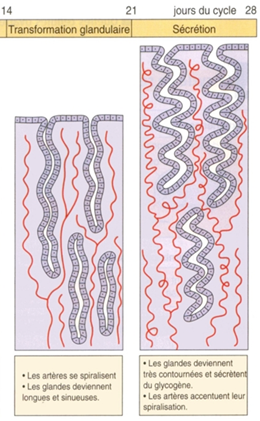 6mm
65
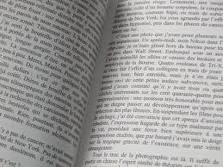 Le cycle du col de l’utérus
Page 62
Composé de Ȼ épithéliales
Glaire cervicale (mucus + glycoprotéines)
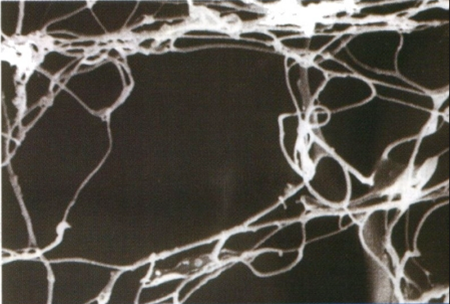 66
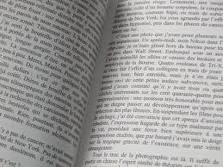 Le cycle du col de l’utérus
Page 62
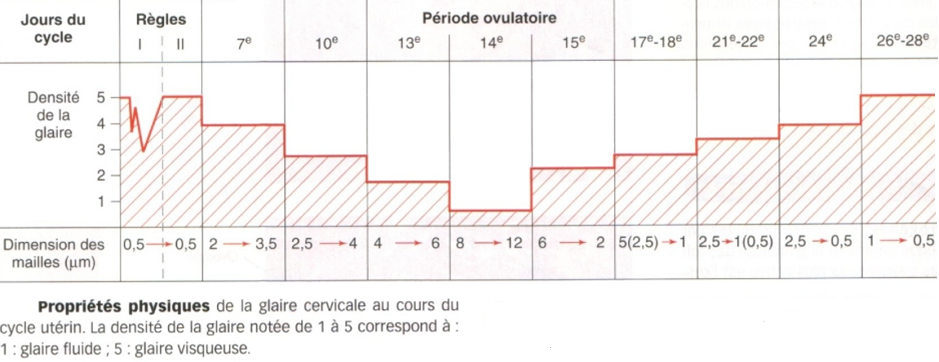 67
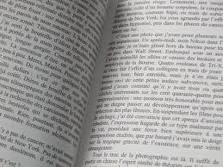 Le cycle des températures
Page 62
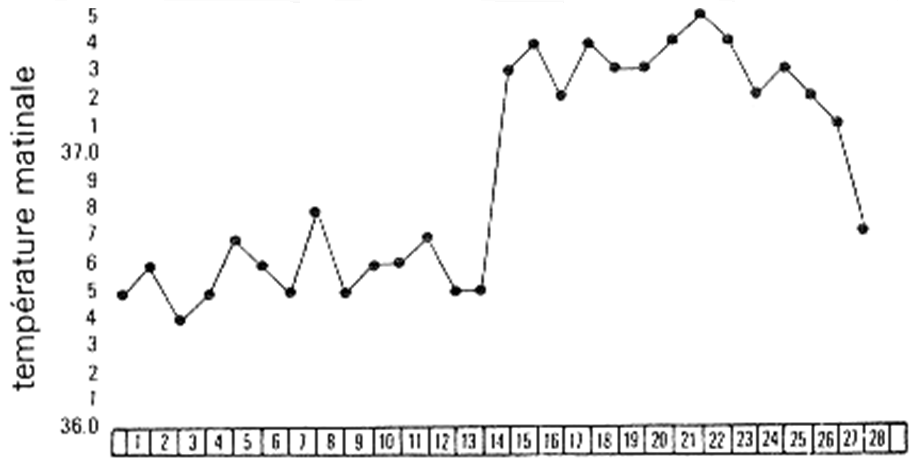 68
Régulation hormonale des cycles utérins et ovariens
69
Les hormones sexuelles ♀
Hormone			Glande(s)


GnRH			Hypothalamus

FSH			Hypophyse
LH				Hypophyse

Œstrogènes		Ovaire (follicules / 				corps jaune)

Progestérone		Ovaire (corps jaune)

hCG 			Embryon
70
Régulation hormonale du cycle ovarien et utérin
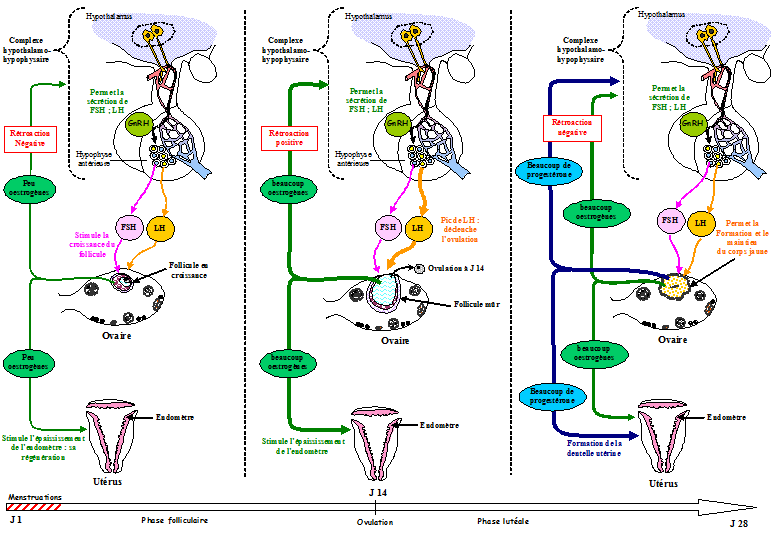 Phase folliculaire
Phase lutéale
-2 à l’ovulation
Phase croissance accélérée de l’endomètre
Phase sécrétoire
71
Régulation hormonale du cycle ovarien et utérin
Phase folliculaire
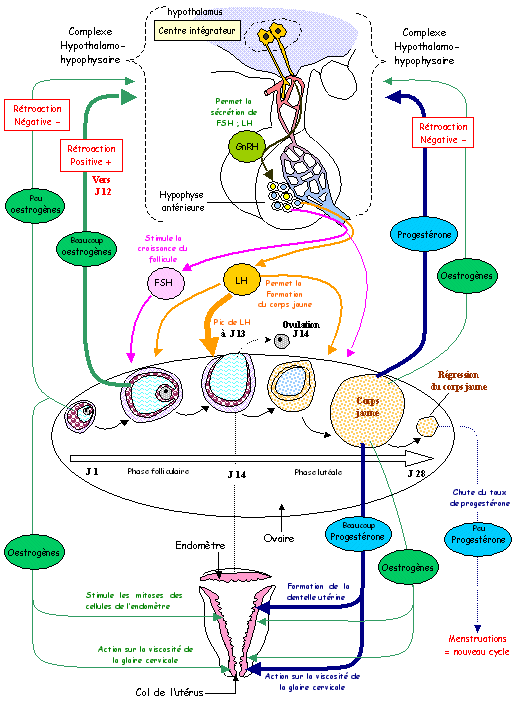 Phase croissance accélérée de l’endomètre
72
Régulation hormonale du cycle ovarien et utérin
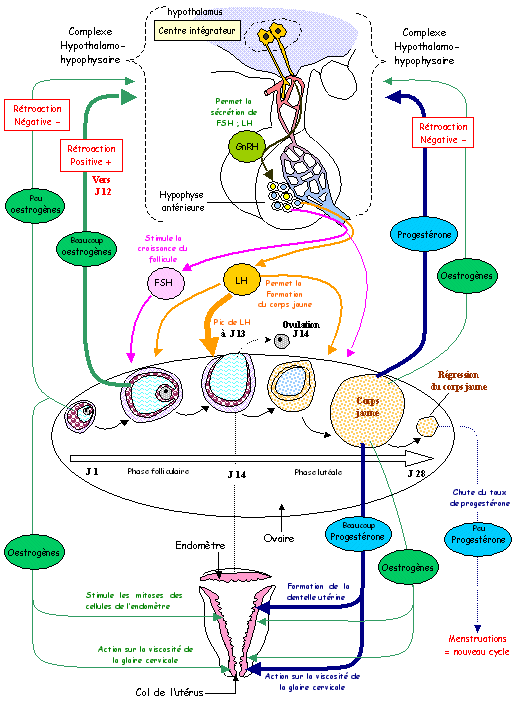 -2 à l’ovulation
73
Régulation hormonale du cycle ovarien et utérin
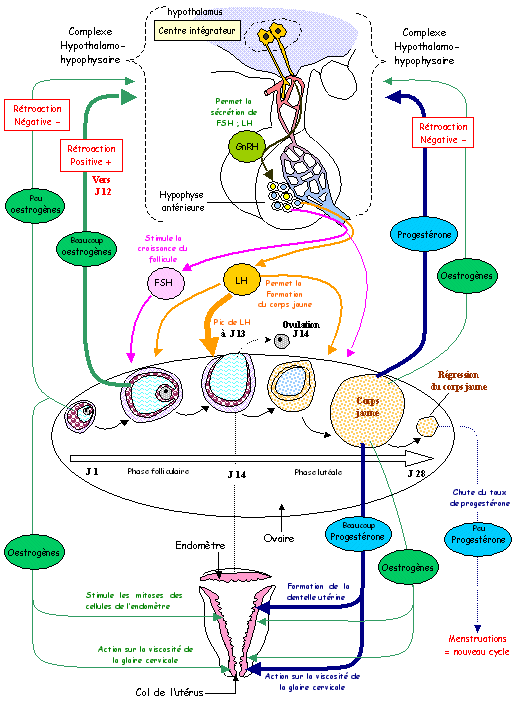 Phase lutéale
Phase sécrétoire
74
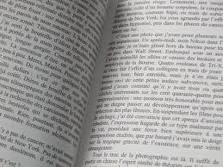 Hormones hypophysaires
Page 66
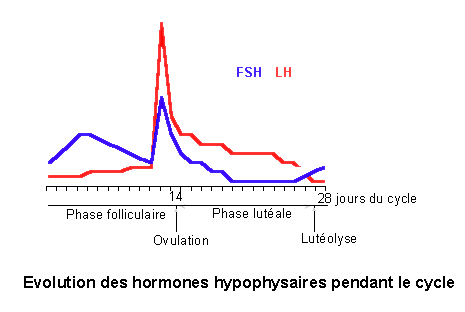 75
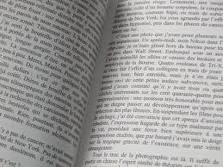 Hormones ovariennes
Page 66
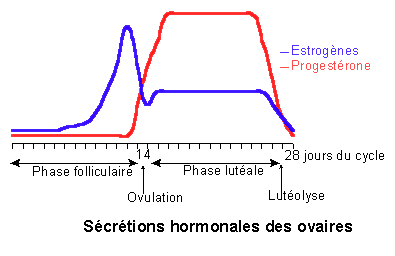 76
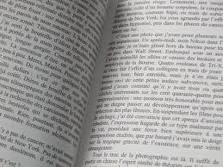 Régulation hormonale ♀
Les caractères sexuels secondaires (œstrogènes):


Dépôts de graisses dans les seins et au niveau des hanches


 Développement des glandes mammaires


« ↑ rétention d’H2O »
77
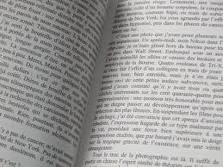 Récapitulatif: synchronisation des cycles sexuels
Page 67
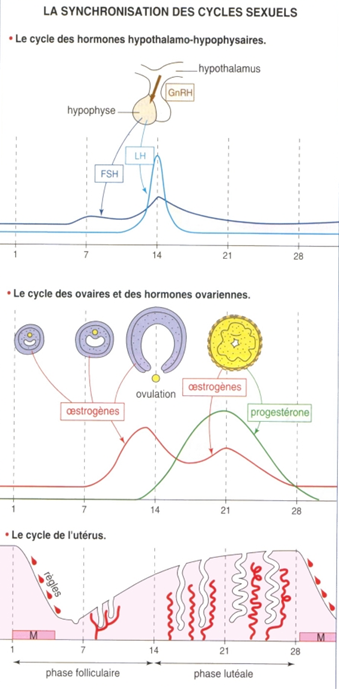 78
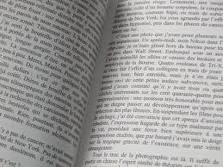 Récapitulatif: rétrocontrôle
Page 67
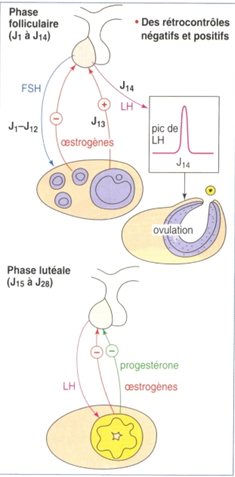 79
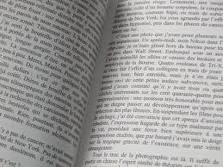 Récapitulatif: grossesse
Page 67
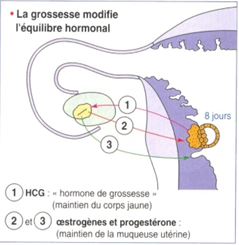 80